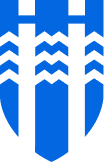 Hönnunarhugsun 
og skapandi nálgun á verkefni
Hugmyndir mótaðar
Þarfir
Samkennd
Hugarflug
Prófa
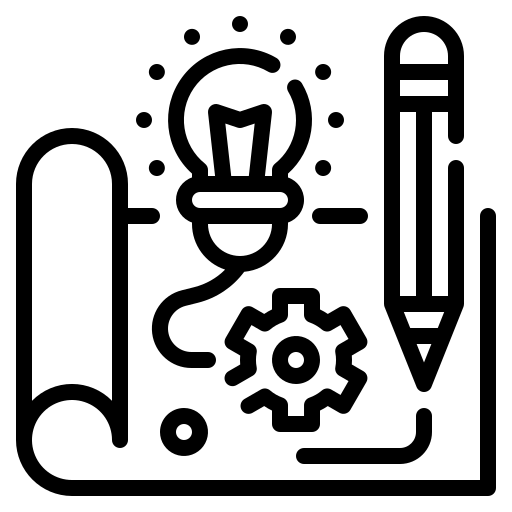 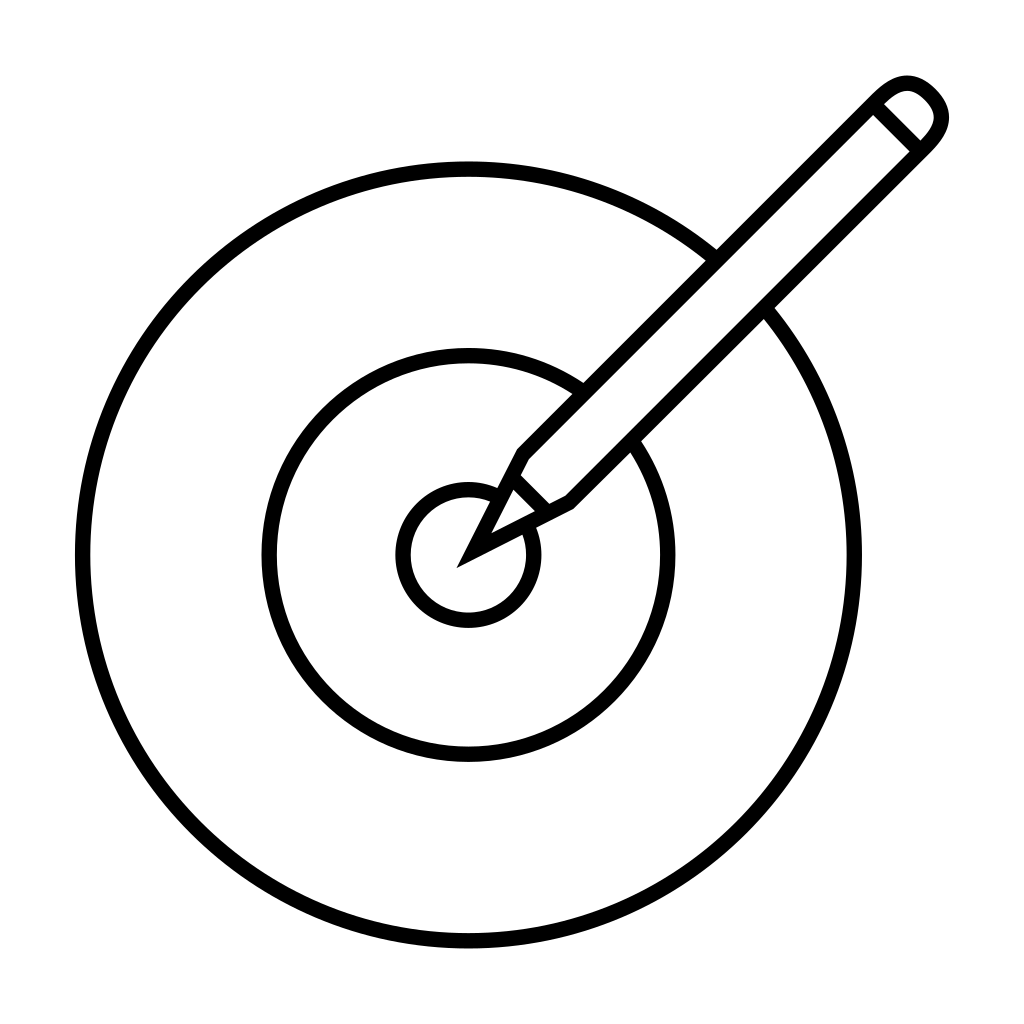 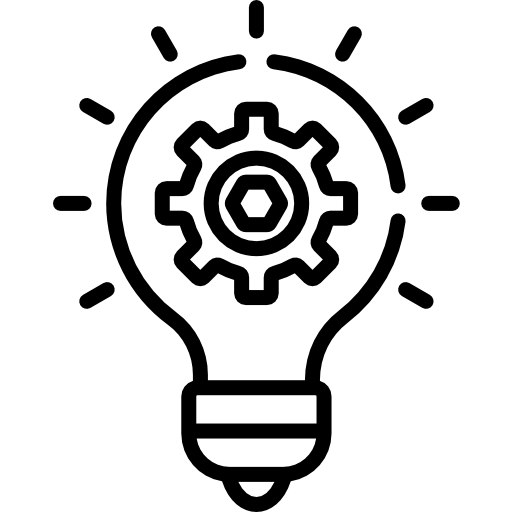 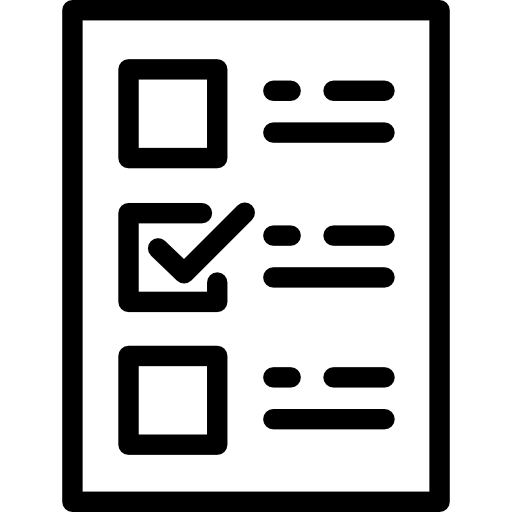 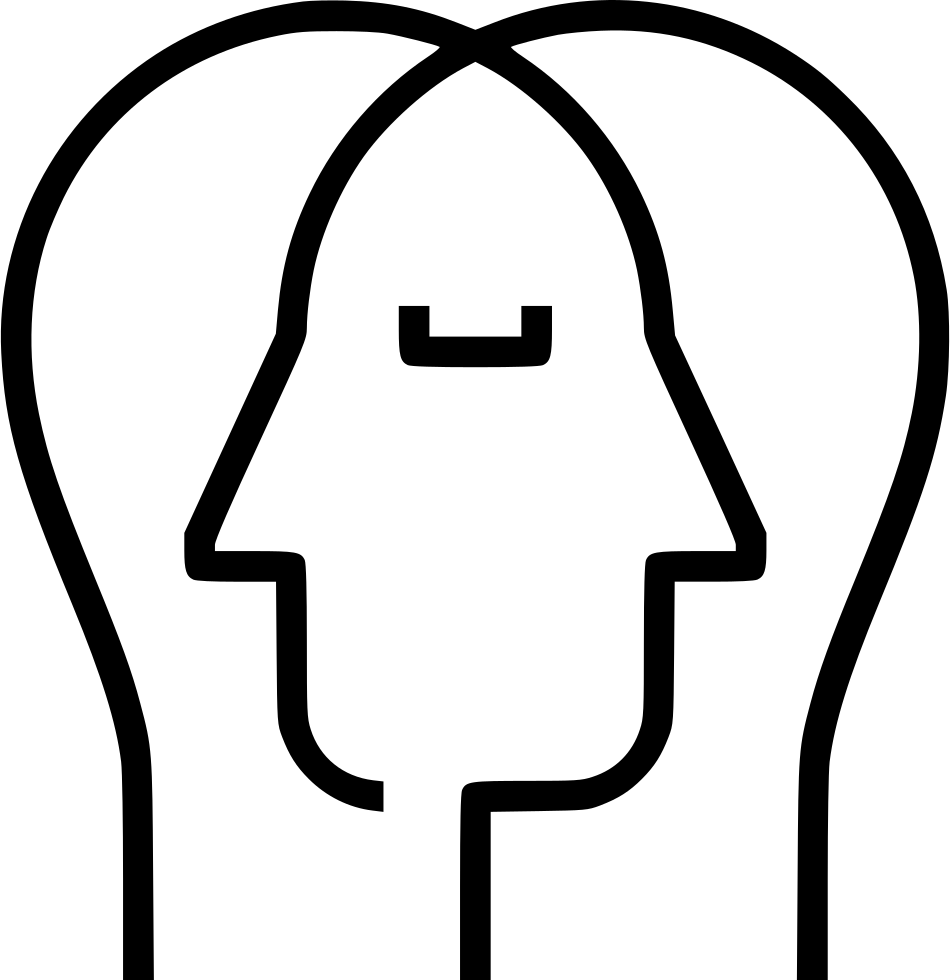 Hildur Rudolfsdóttir
Mixtúra sköpunar- og upplýsingatækniver SFS
hildur.rudolfsdottir@reykjavik.is
[Speaker Notes: Góðan daginn.

Hildur Rudolfsdóttir heiti ég, verkefnastjóri í Mixtúru sem er sköpunar- og upplýsingatækniver SFS.

Í þessu erindi ætla ég að fara yfir nokkur verkfæri og leiðir sem hægt er að fara í markvissri vinnu með börnum og ungmennum sem eru að æfa sig í lýðræðislegum vinnubrögðum og skapandi nálgunum á verkefni.]
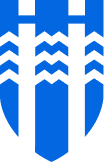 Allt í kringum okkur 
er hannað!
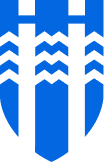 Hönnunargallar
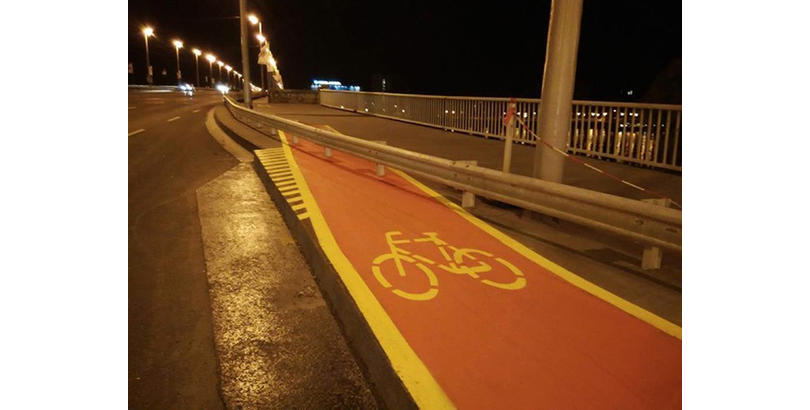 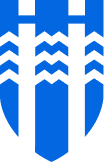 https://pbs.twimg.com/media/CpCSG7FUIAAFfVB?format=jpg&name=900x900
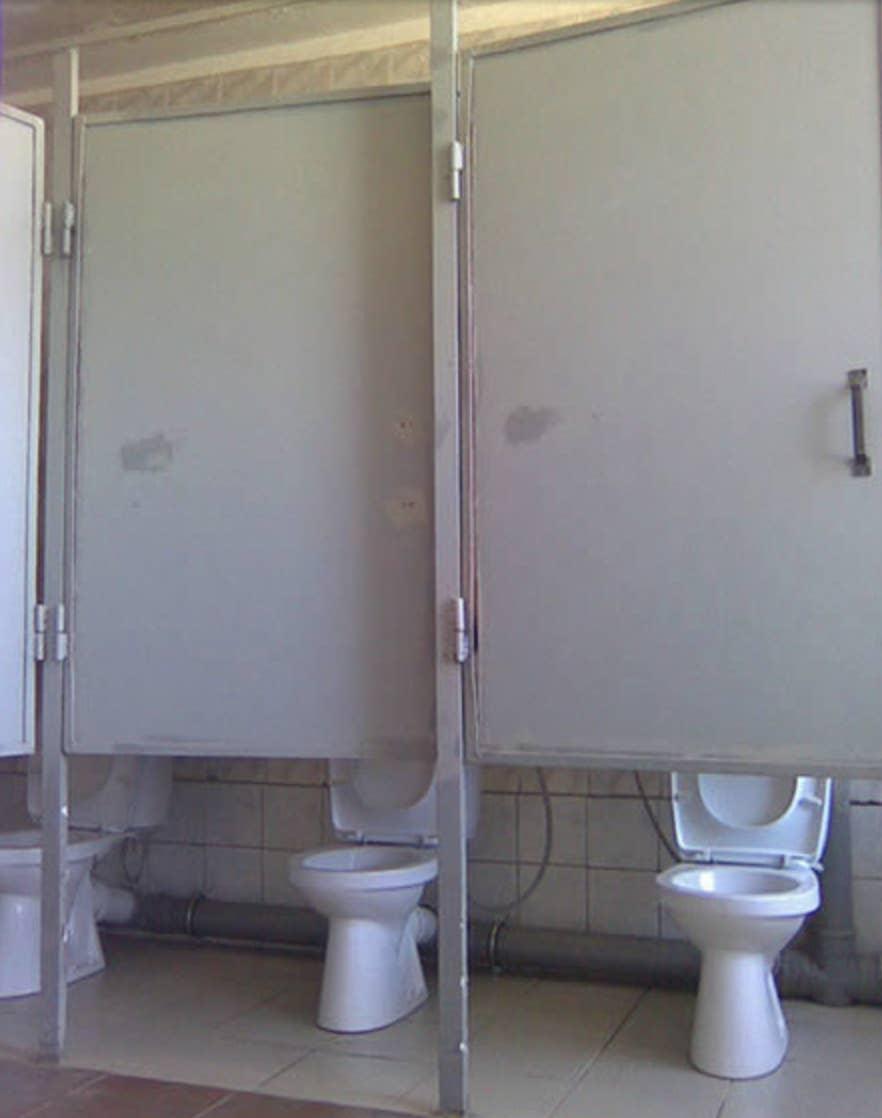 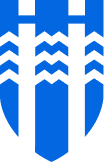 https://img.buzzfeed.com/buzzfeed-static/static/2018-09/6/17/asset/buzzfeed-prod-web-02/sub-buzz-5809-1536271060-3.png?downsize=900:*&output-format=auto&output-quality=auto
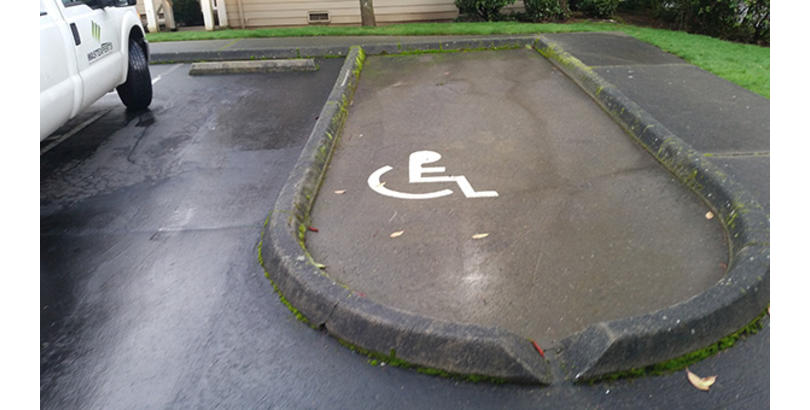 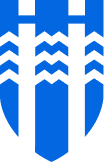 https://static.demilked.com/wp-content/uploads/2019/08/5d53b62c46abf-extreme-wheelchairing-accessibility-fails-coverimage.jpg
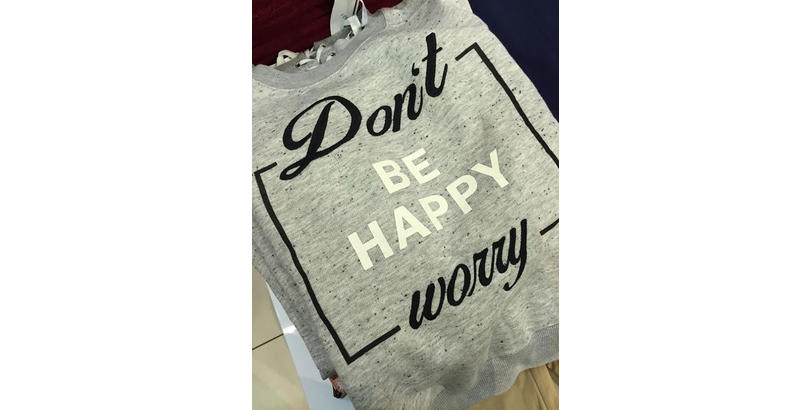 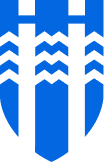 https://www.mirror.co.uk/news/weird-news/funniest-design-fails-ever-sexchange-6953473
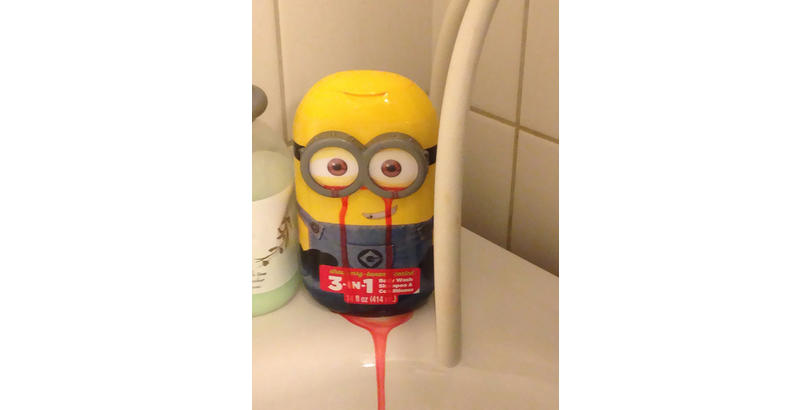 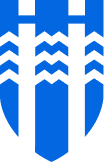 https://www.mirror.co.uk/news/weird-news/funniest-design-fails-ever-sexchange-6953473
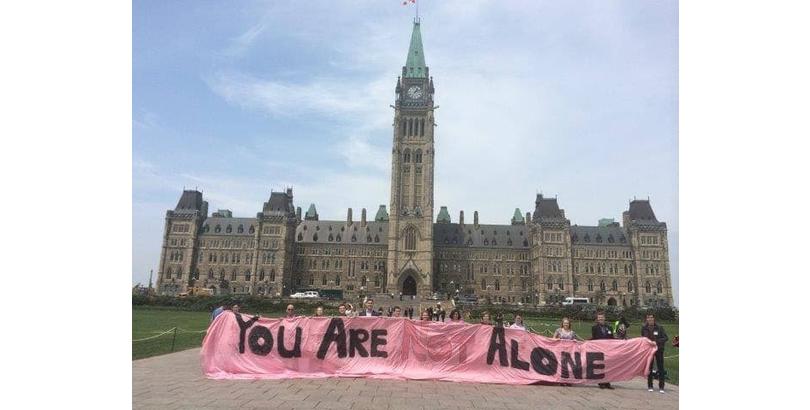 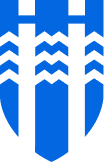 https://www.awesomeinventions.com/wp-content/uploads/2017/06/Funny-Design-Fails-you-are-alone.jpg
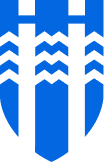 En hvernig tengist þetta vinnu 
með börnum og ungmennum?
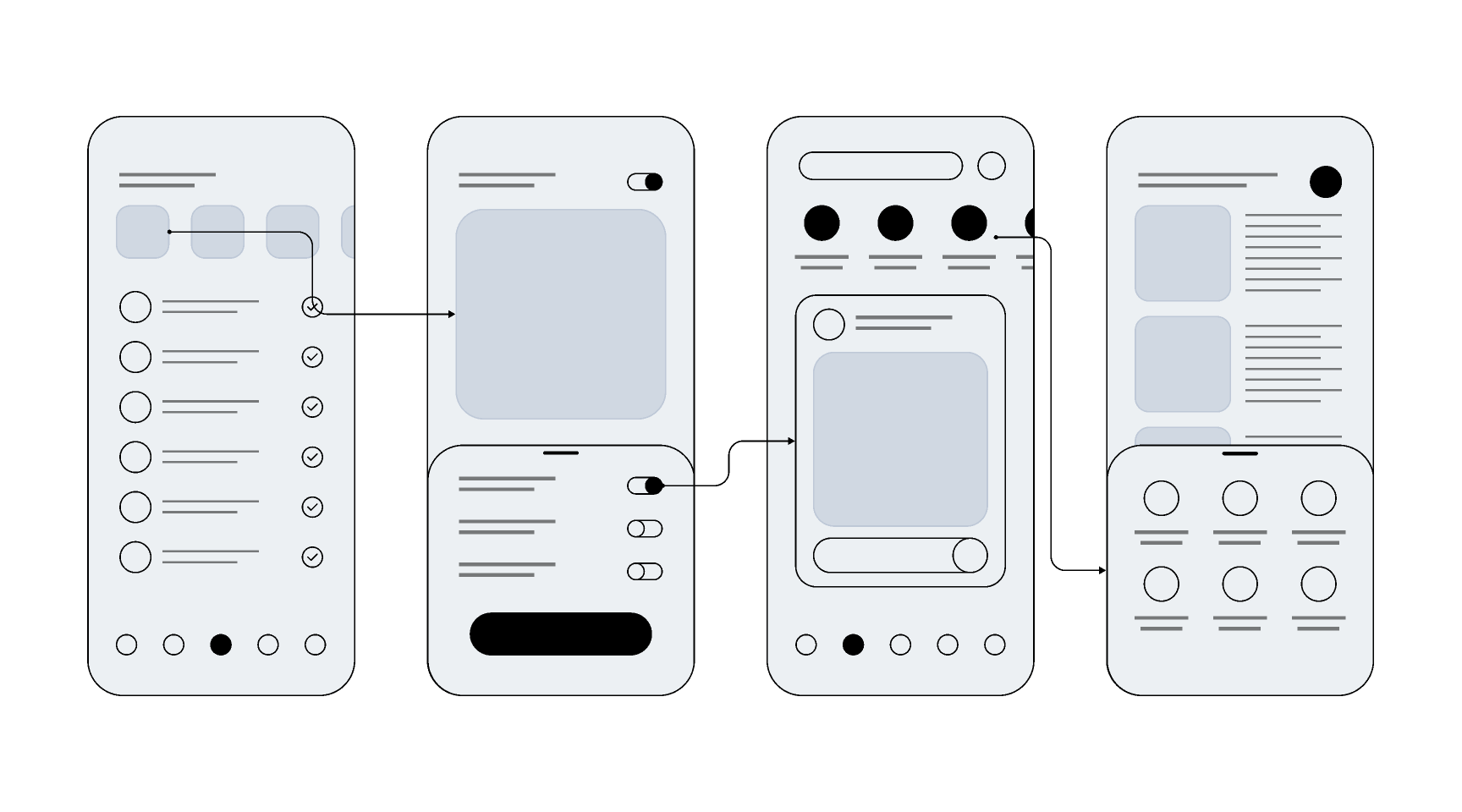 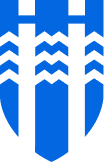 https://s3-alpha.figma.com/hub/file/2813906852/0207e586-adfc-4e15-8fdc-02618780bcb4-cover.png
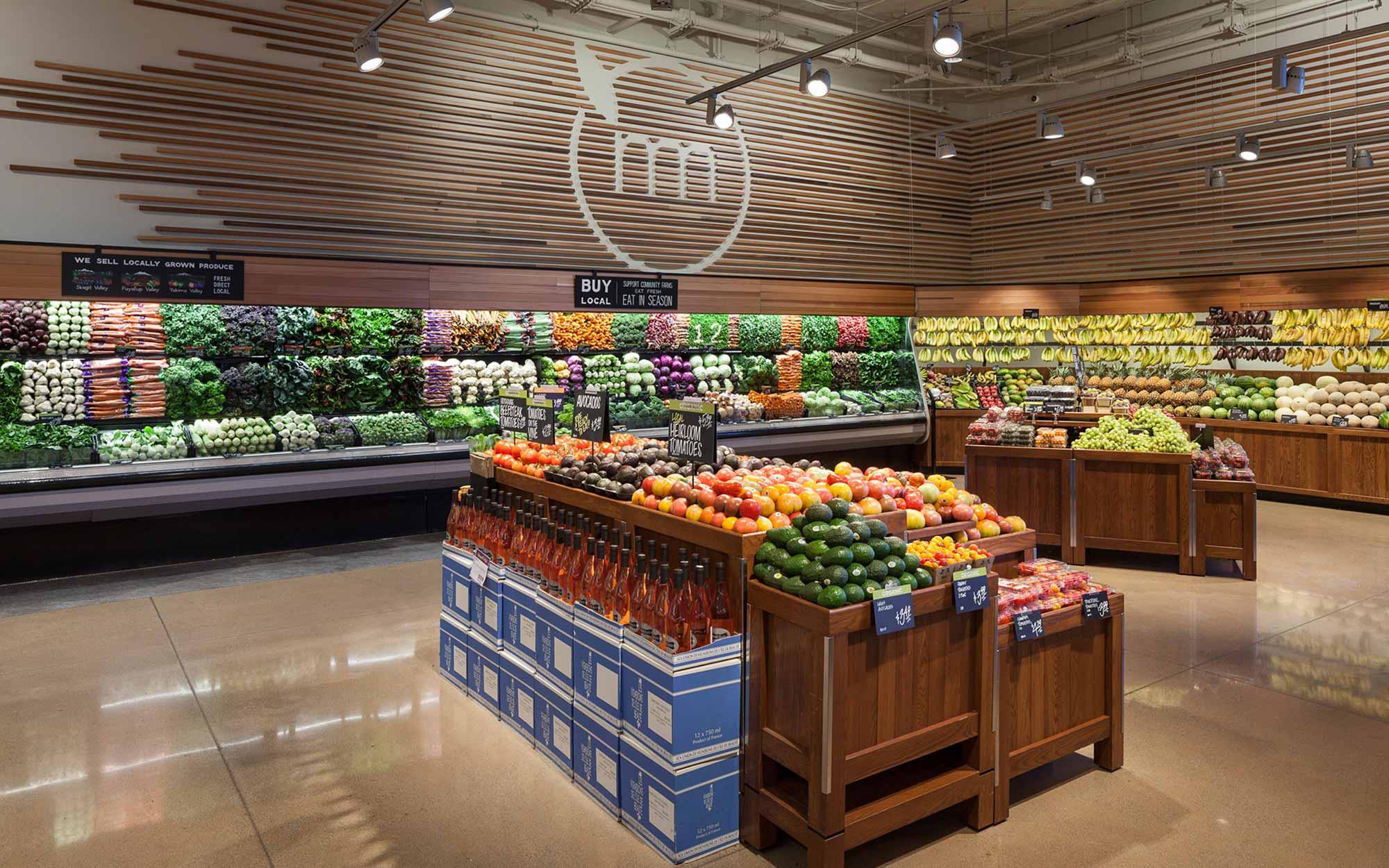 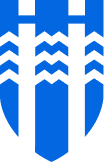 https://cushingterrell.com/wp-content/uploads/2020/03/CushingTerrell_MetropolitanMarket-SammamishVillage_03.jpg
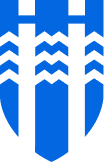 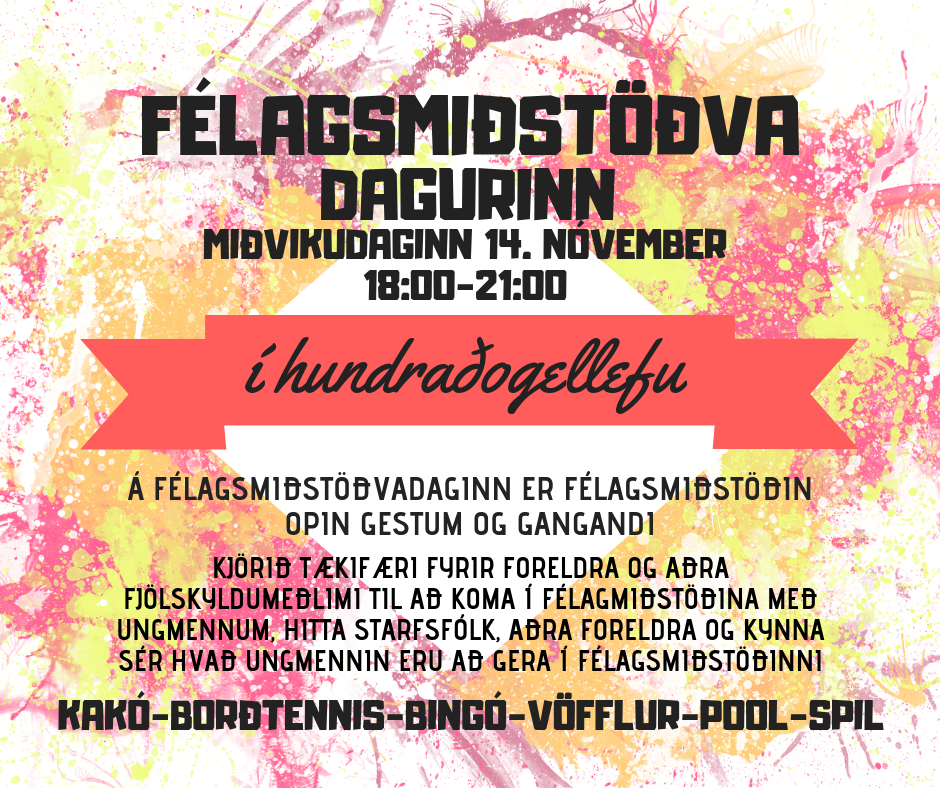 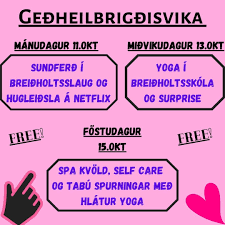 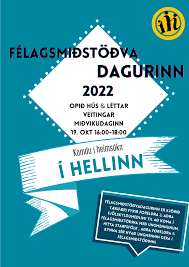 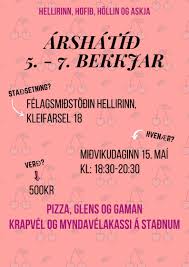 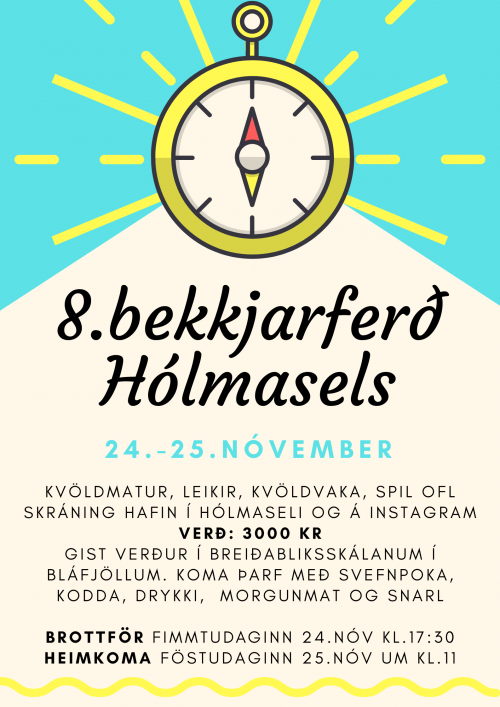 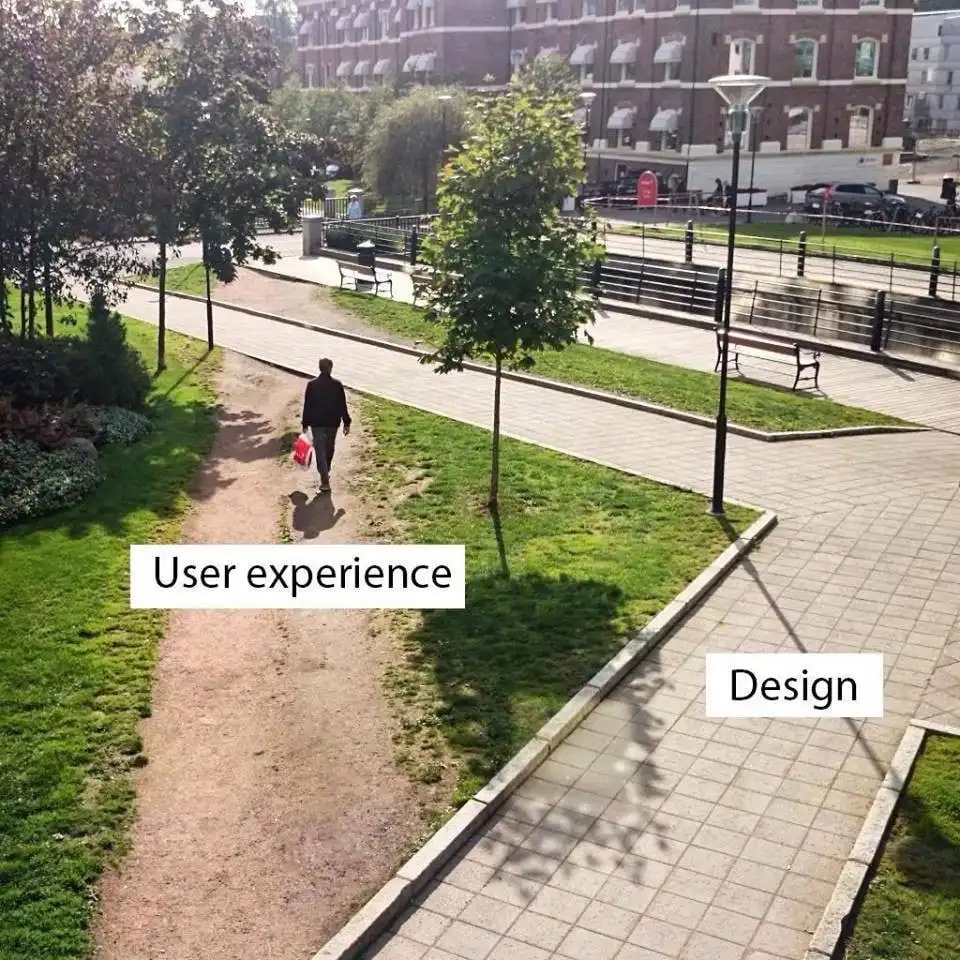 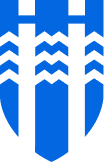 https://cdn.sanity.io/images/wqqf0pdh/production/b0de3b7ffbc5f7537db646cca89245373e930683-623x357.png
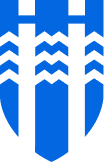 Ferli hönnunar / Hönnunarhugsun (Design Thinking)
Hugmyndir mótaðar
Þarfir
Samkennd
Hugarflug
Prófa
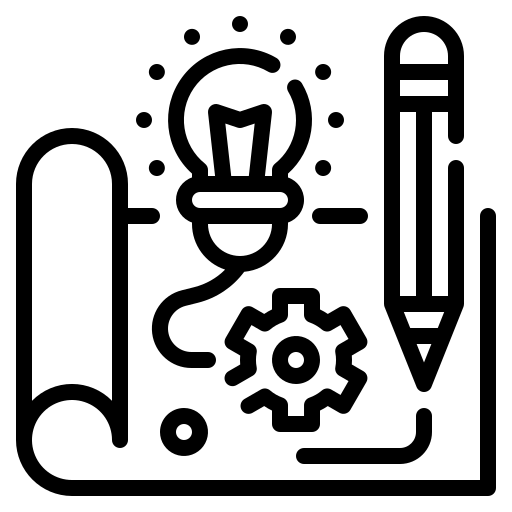 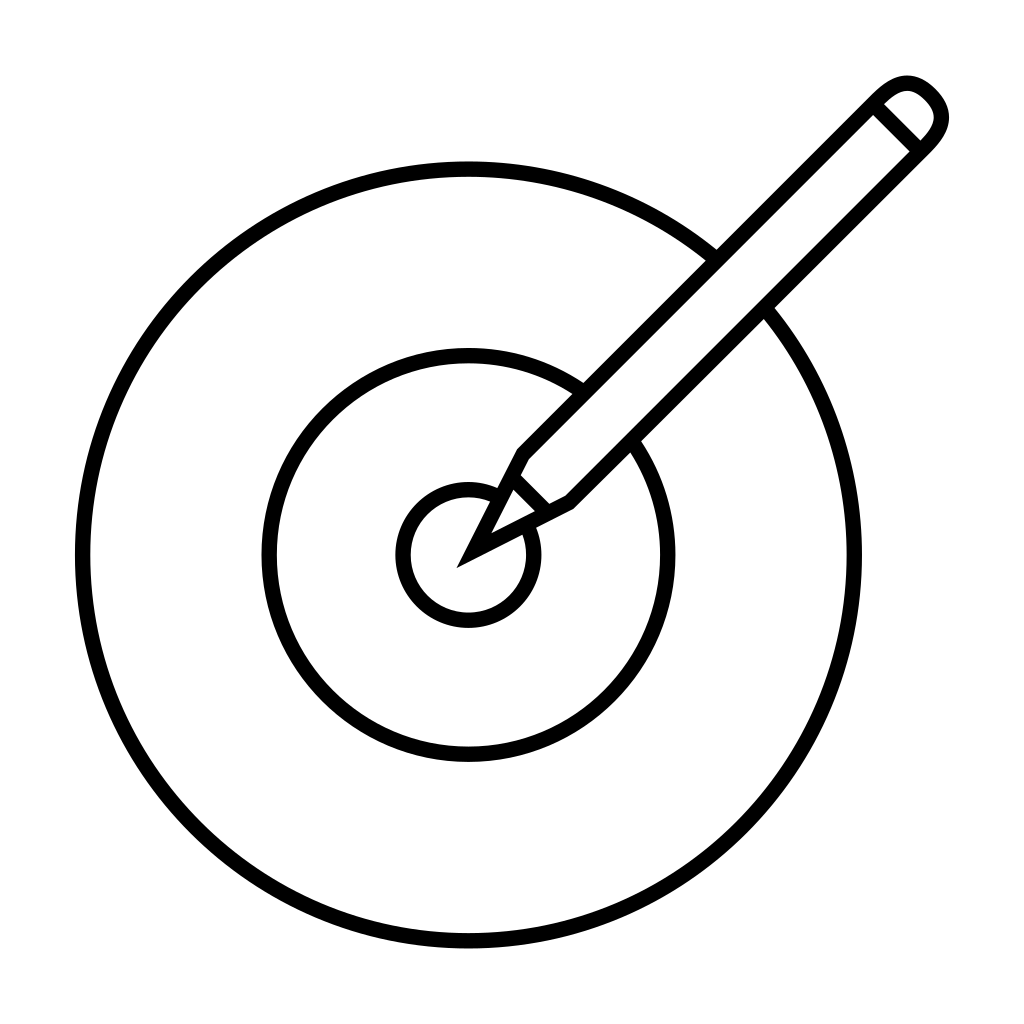 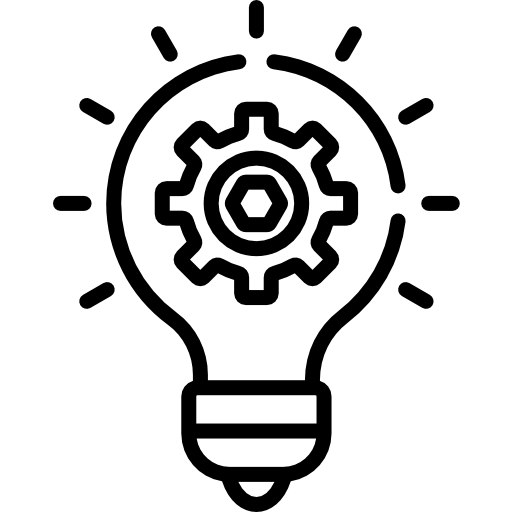 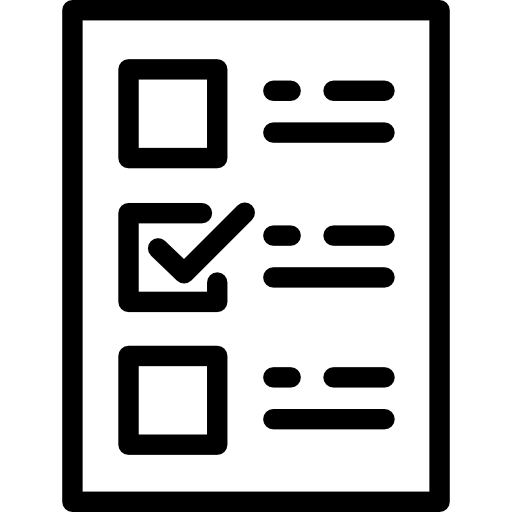 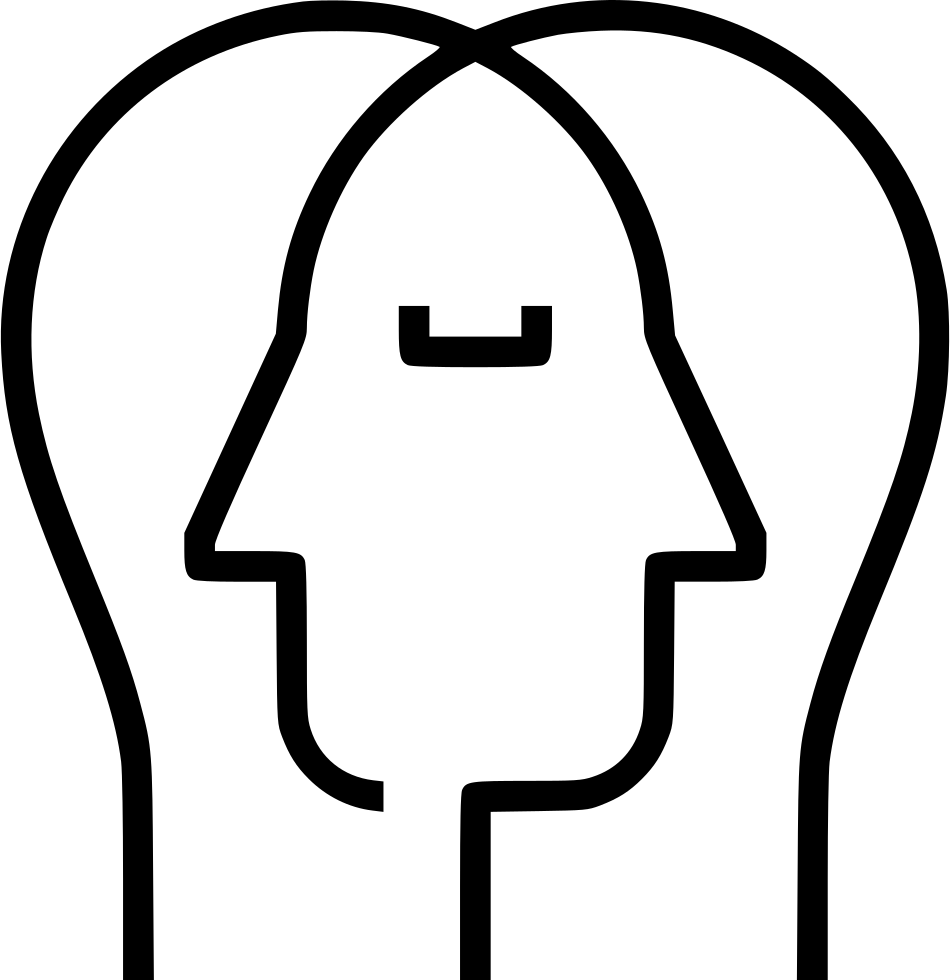 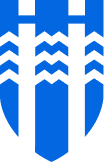 Hvað passar ekki?
Samkennd
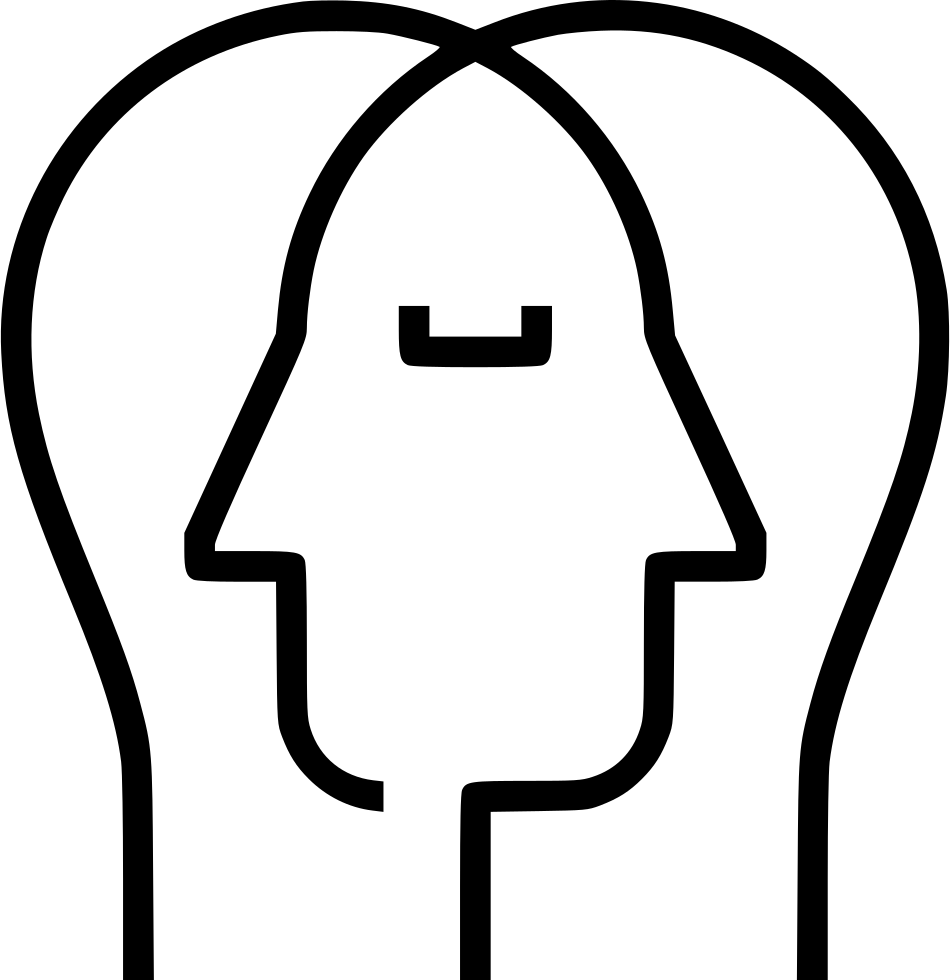 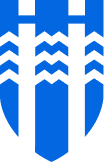 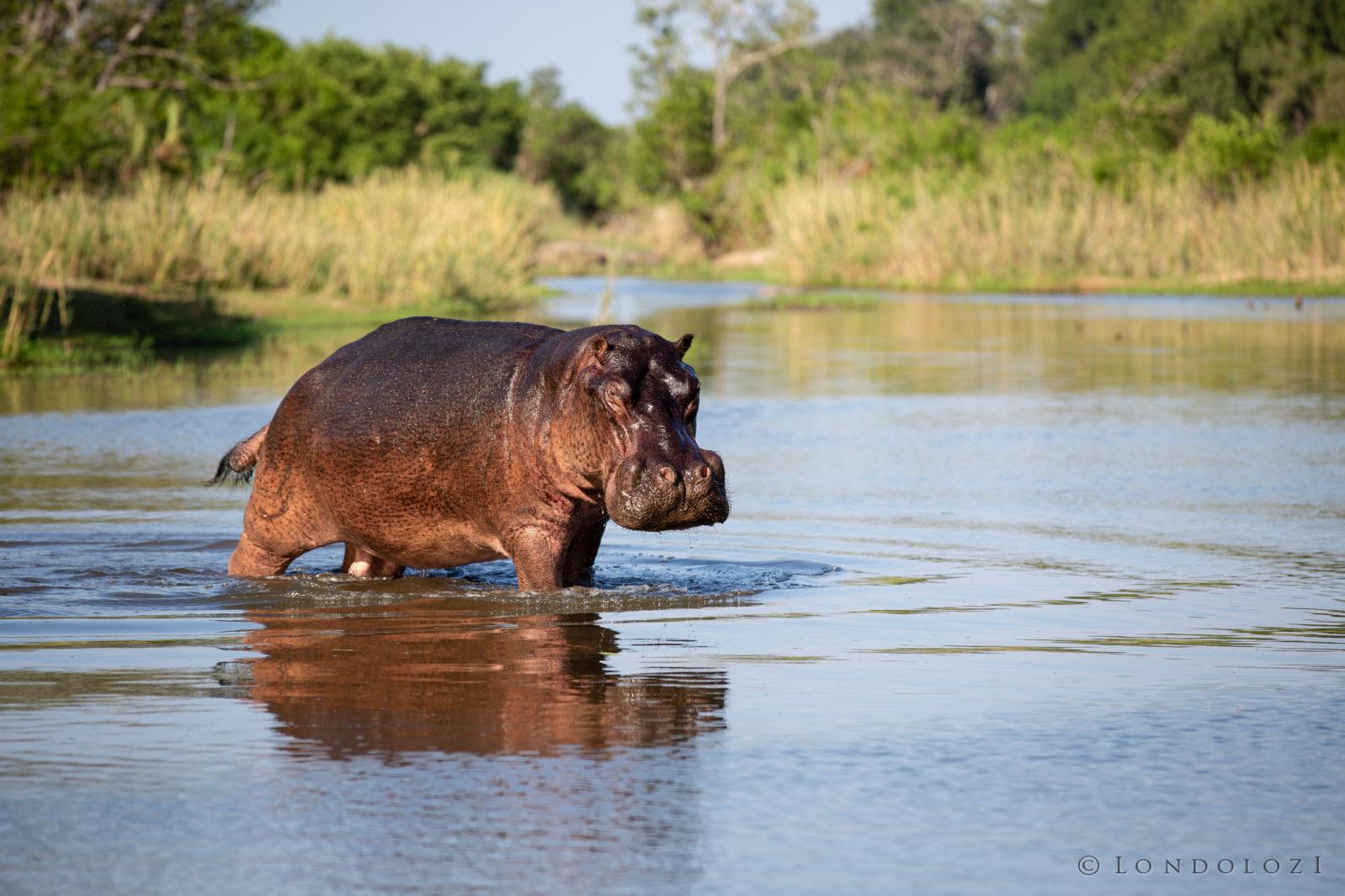 Hvað passar ekki?
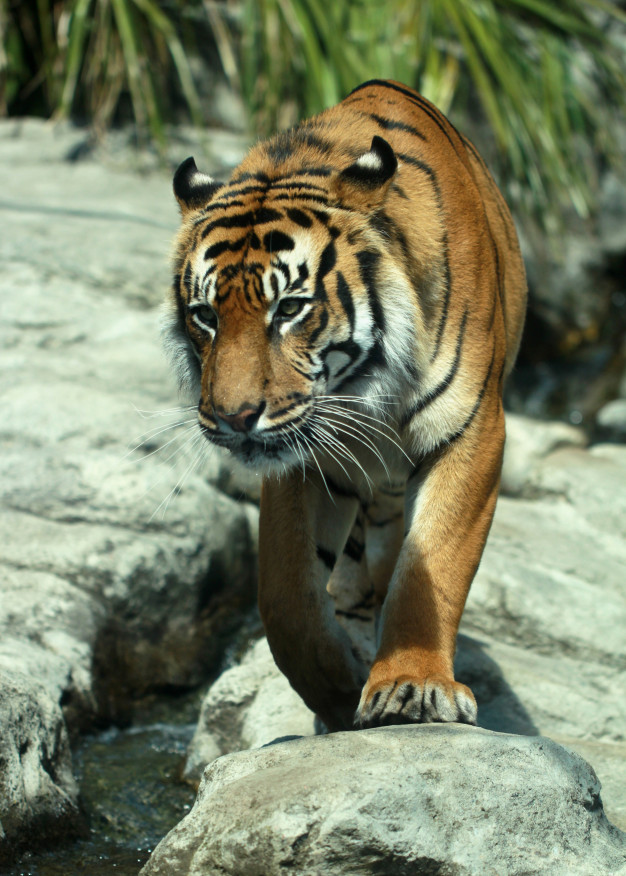 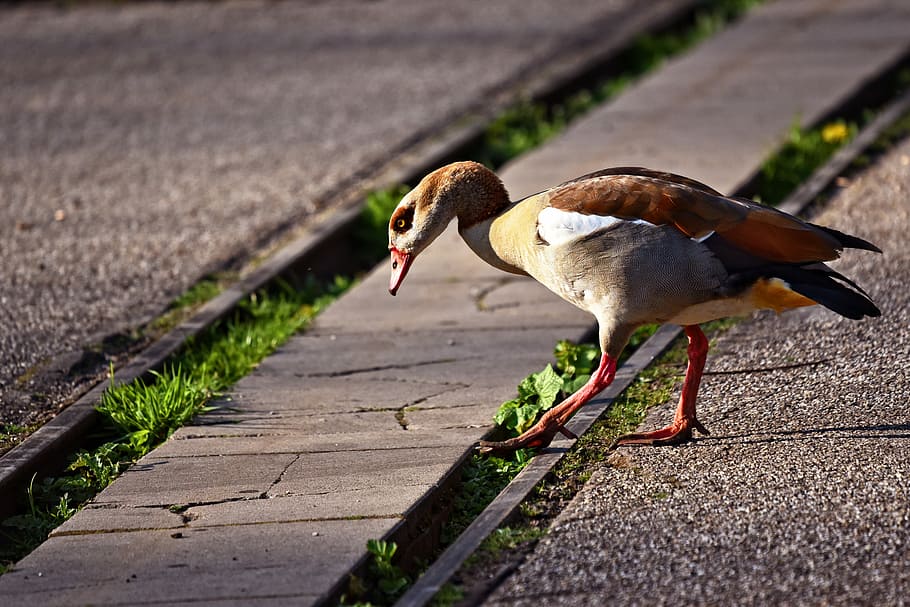 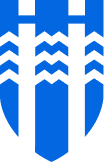 Hvað 
passar ekki?
Sidney
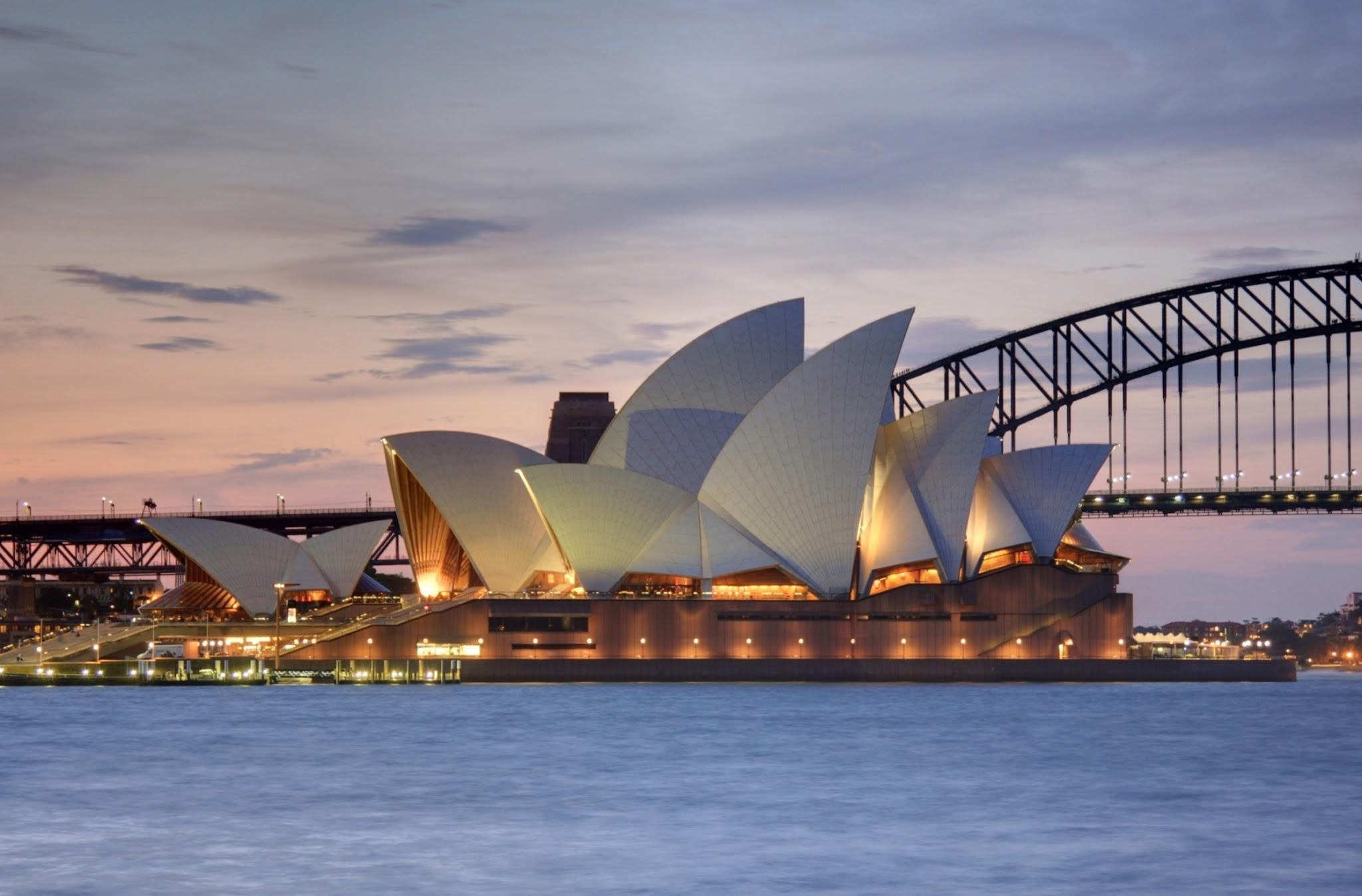 London
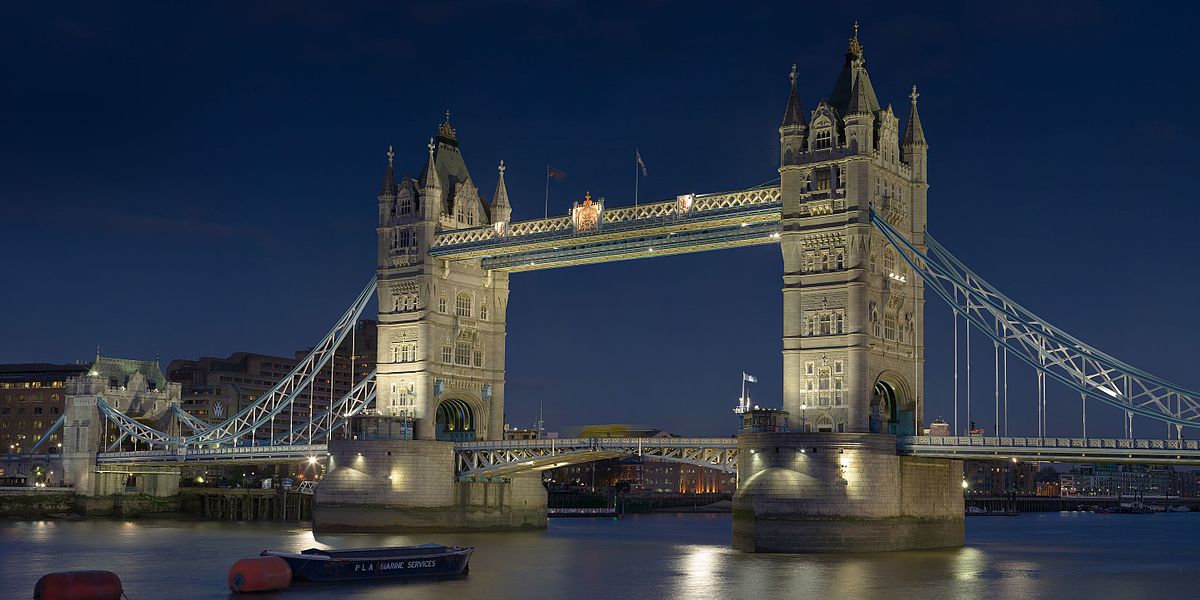 Reykjavík
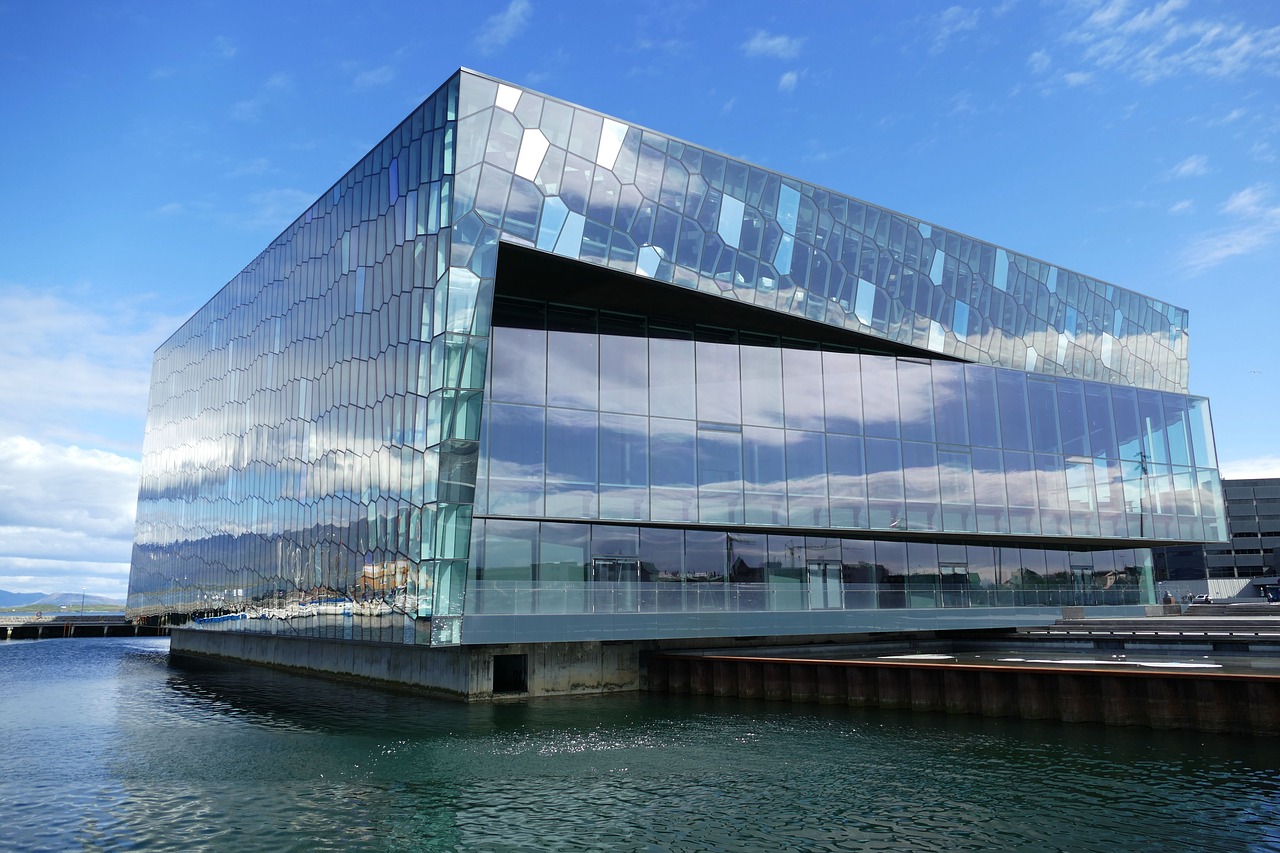 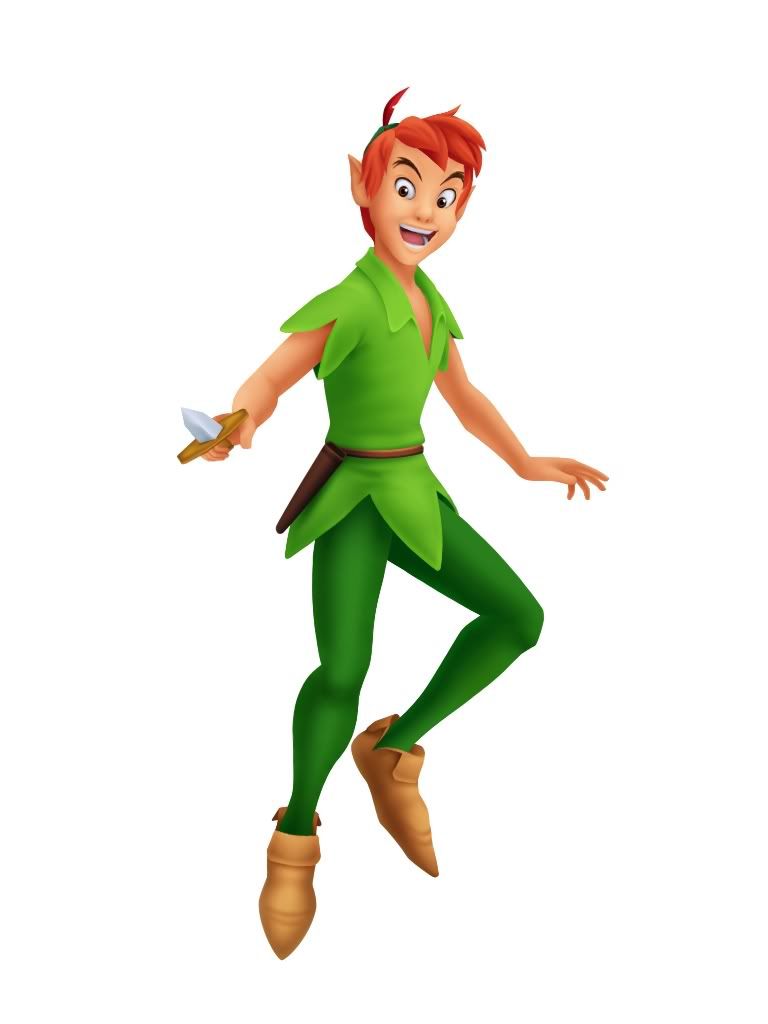 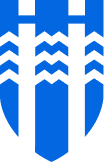 Hvað 
passar ekki?
Hrói
Höttur
Pétur 
Pan
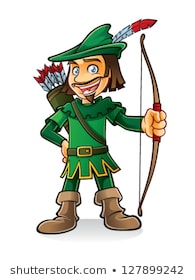 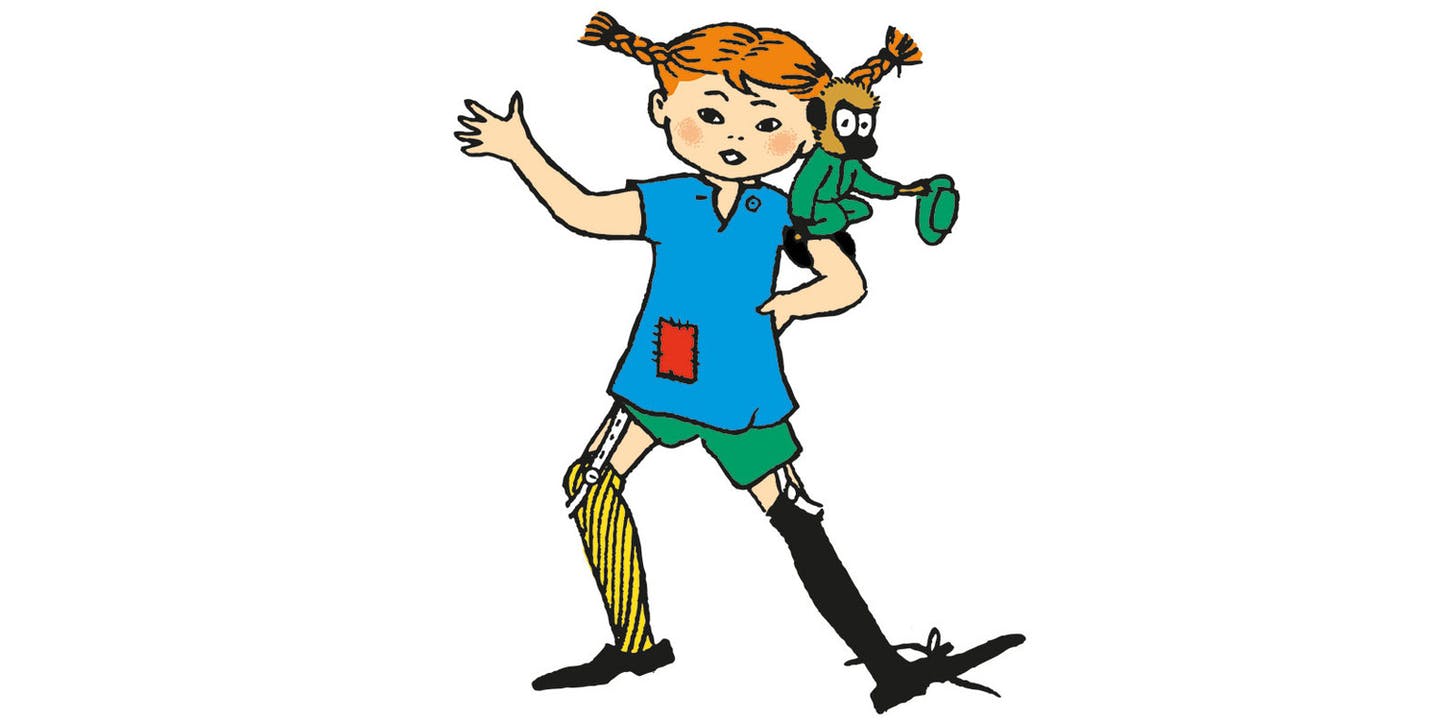 Lína
Langsokkur
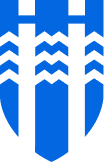 Hvað 
passar ekki?
Lögregla
Kennari
Hermaður
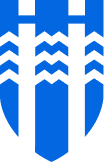 Hvort viltu frekar?
Samkennd
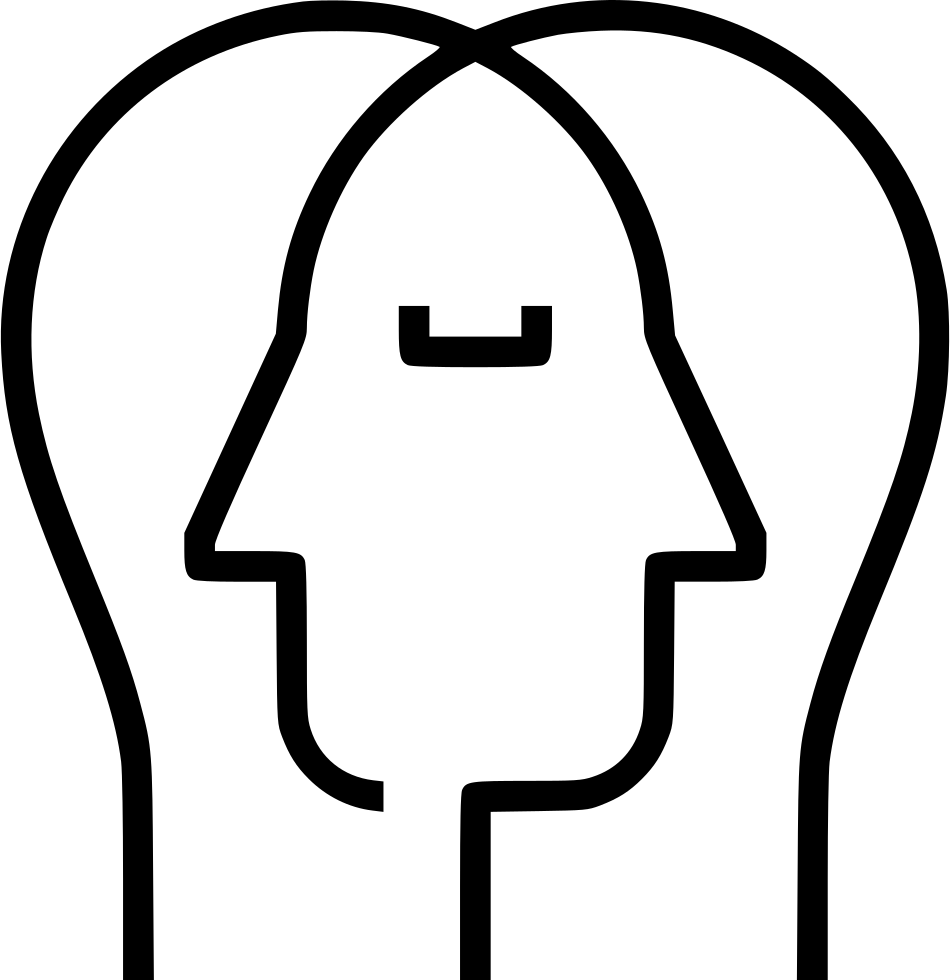 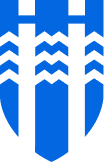 Köttur
Hundur
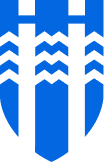 Pizza
Hamborgari
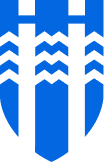 Fjólublár
Appelsínugulur
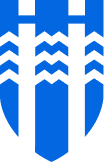 Skíðaskór
Gönguskór
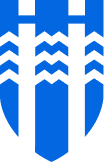 Tónlist
Kvikmyndir
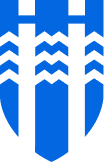 Körfubolti
Fótbolti
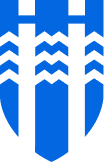 Borðspil
Tölvuleikur
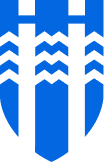 Margir
Fáir
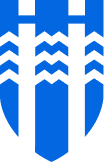 Love Island
The Circle
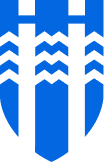 Ball
Kósýkvöld
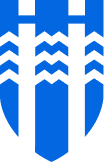 Hugarflug
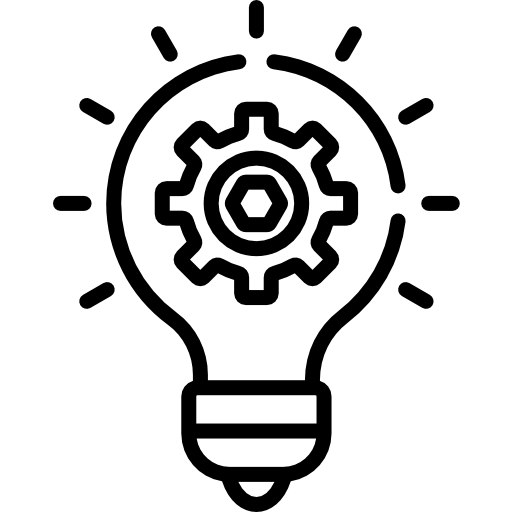 Úr ólíkum áttum
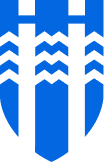 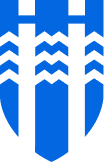 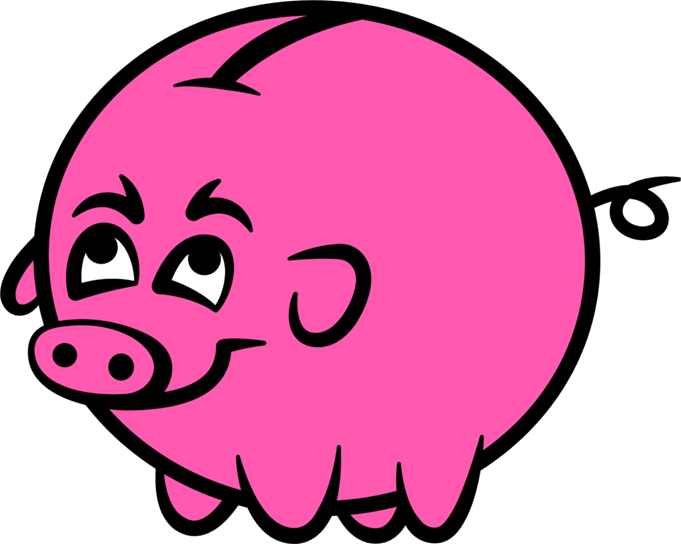 Skrifaðu niður hluti/vörur 
sem  hægt er að kaupa í Bónus
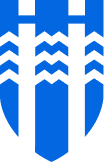 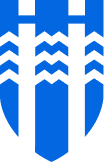 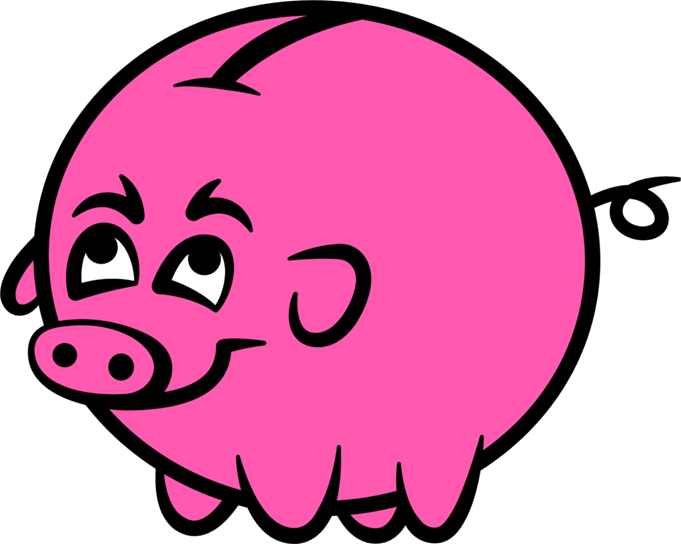 Skemmtilegt
Afslappaður
Glöð
Skrifaðu niður orð sem 
lýsa góðri manneskju
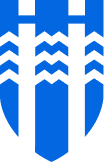 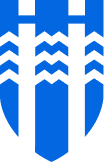 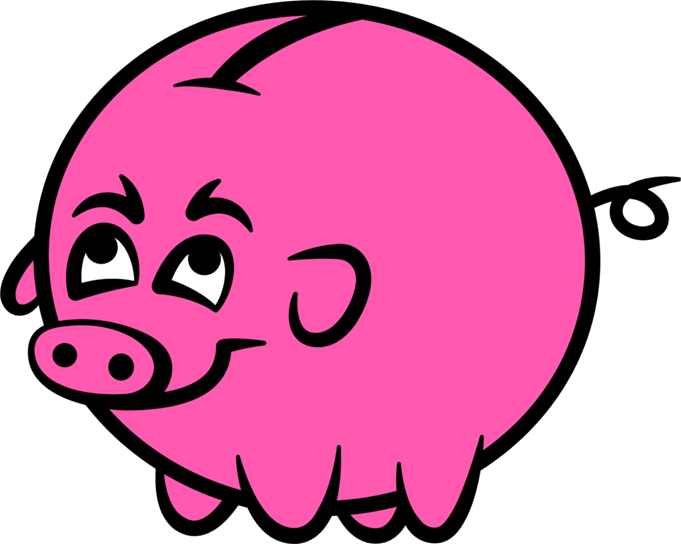 Sameinaðu miða til að búa til nýja vöru 
sem er hægt að kaupa í Bónus
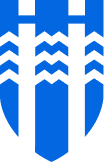 Hugarflug
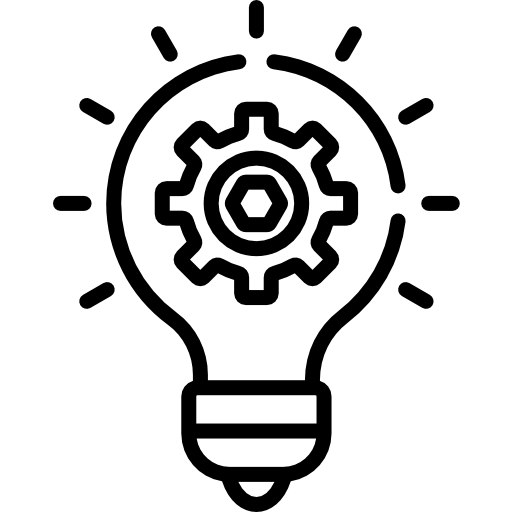 Hugstormun með myndum
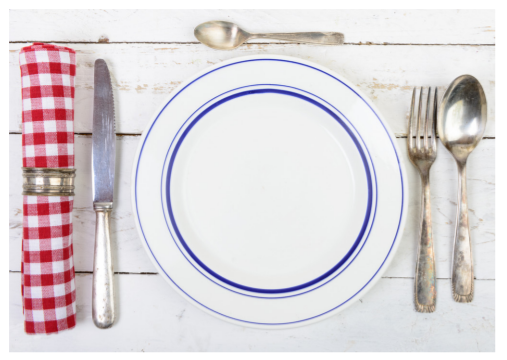 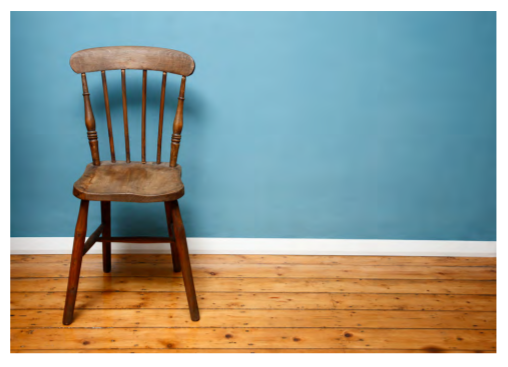 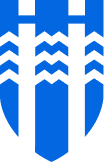 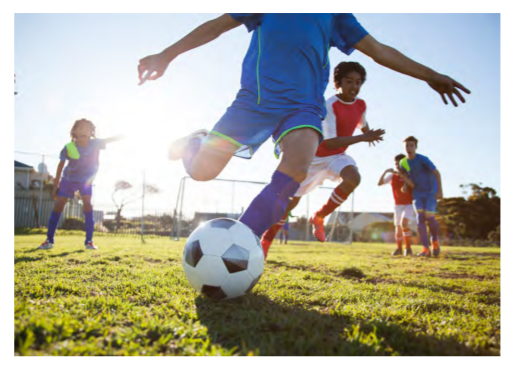 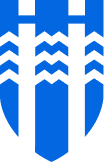 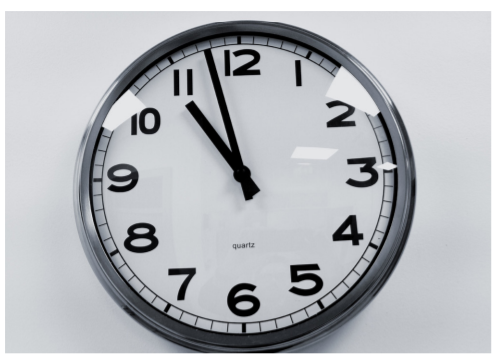 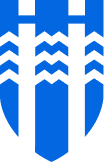 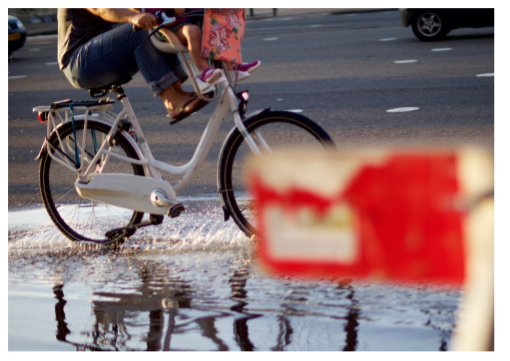 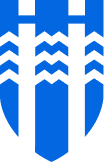 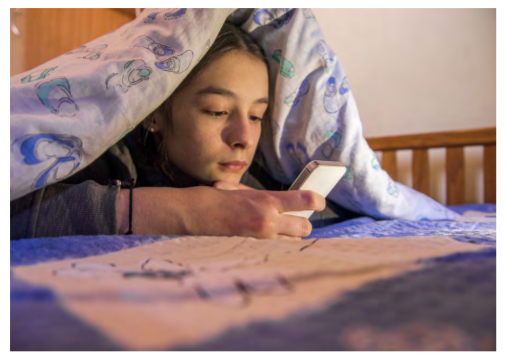 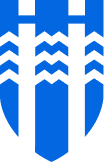 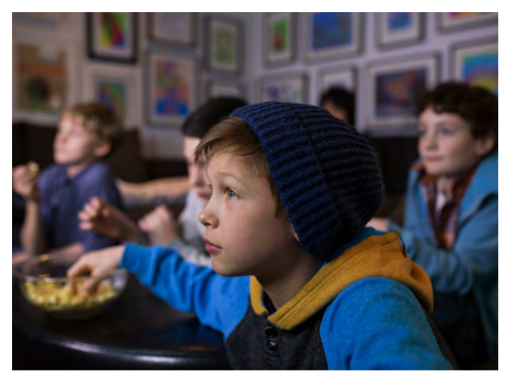 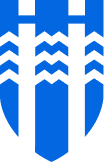 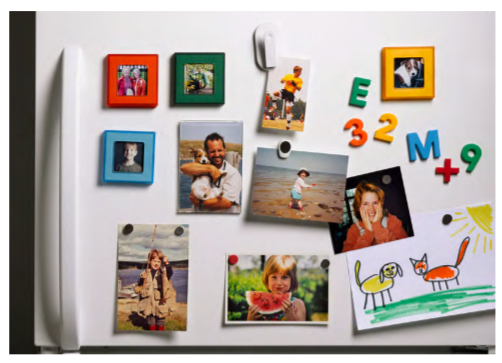 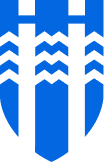 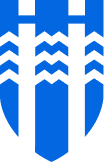 Hugarflug
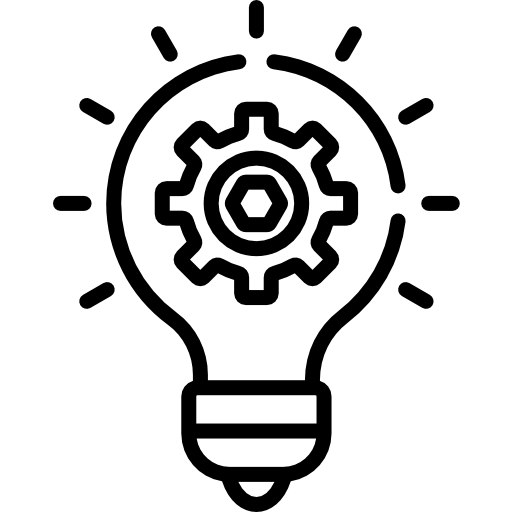 Crazy 8s
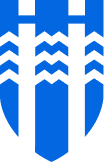 Ein hugmynd á einni mínútu
1
2
3
4
5
6
7
8
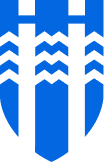 Ein hugmynd á einni mínútu
1
2
3
4
Tákn
Orð
Teikning
5
6
7
8
Texti
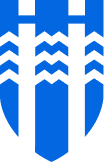 Ein hugmynd á einni mínútu
1
2
3
4
Hvernig náum við til breiðari hóps nemenda á 
Tabú kvöldum?
5
6
7
8
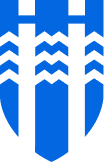 Ein hugmynd á einni mínútu
1
2
3
4
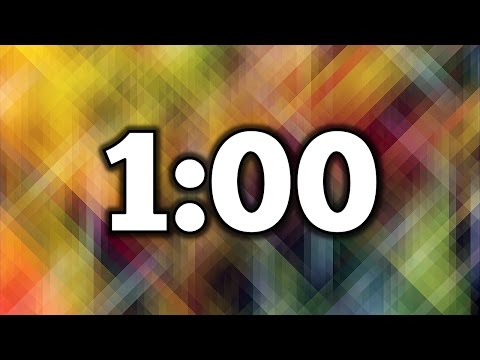 5
6
7
8
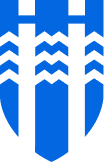 Ein hugmynd á einni mínútu
1
2
3
4
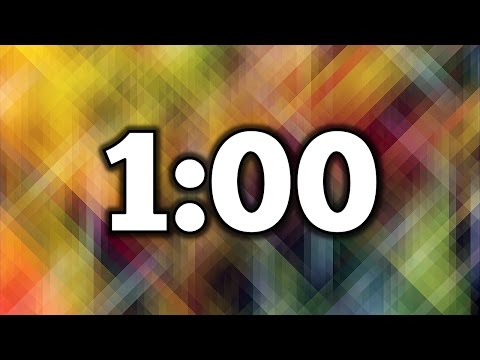 5
6
7
8
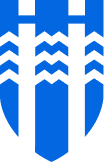 Ein hugmynd á einni mínútu
1
2
3
4
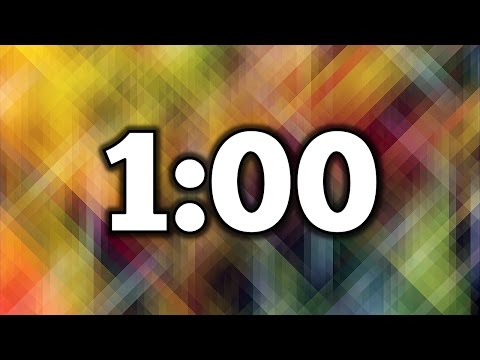 5
6
7
8
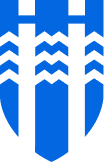 Ein hugmynd á einni mínútu
1
2
3
4
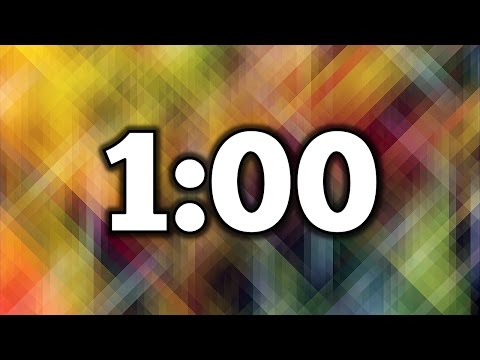 5
6
7
8
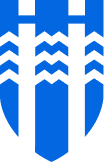 Ein hugmynd á einni mínútu
1
2
3
4
5
6
7
8
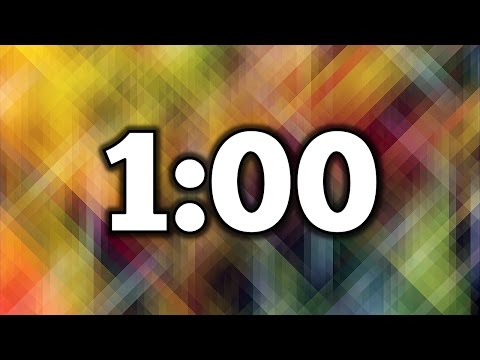 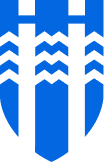 Ein hugmynd á einni mínútu
1
2
3
4
5
6
7
8
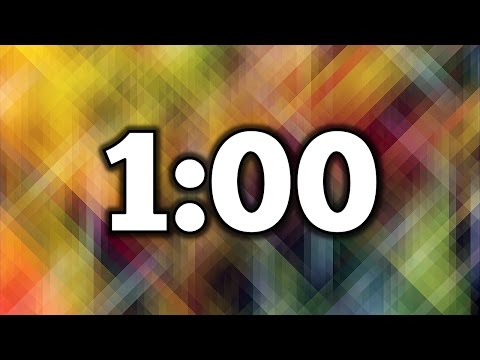 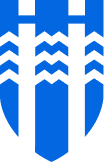 Ein hugmynd á einni mínútu
1
2
3
4
5
6
7
8
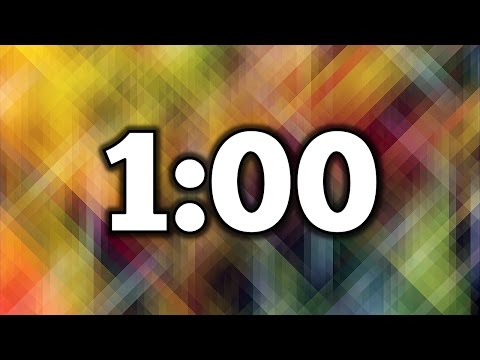 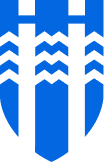 Ein hugmynd á einni mínútu
1
2
3
4
5
6
7
8
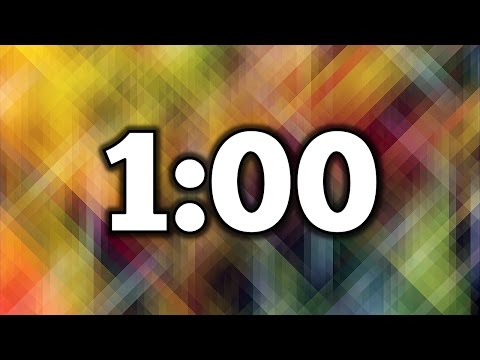 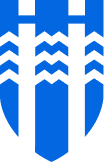 Hugmyndir mótaðar
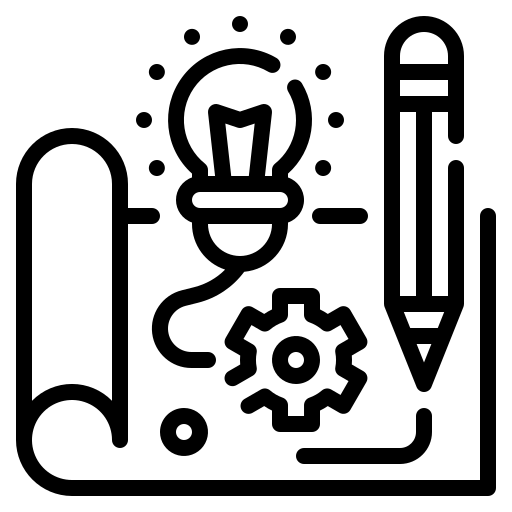 Einn - tveir - allir
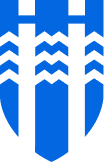 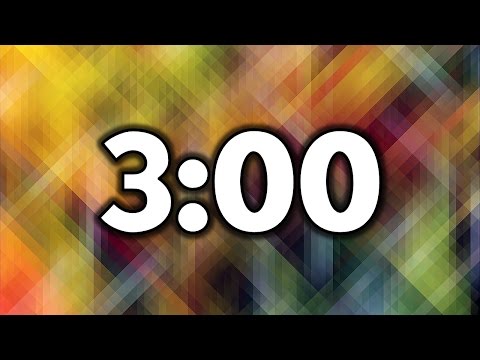 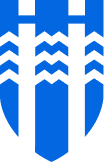 Hugmyndir mótaðar
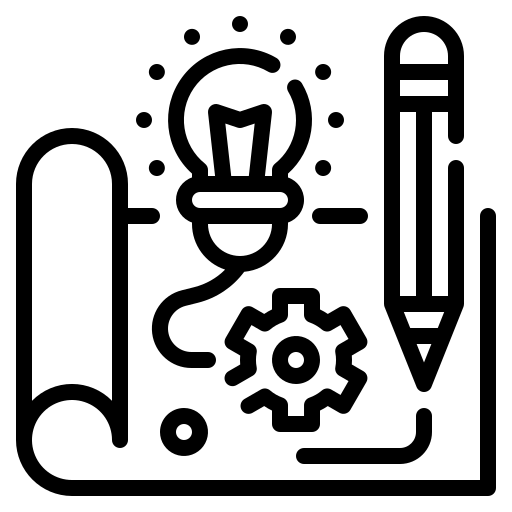 Skrifið niður hugmyndir á Post-it miða. Ein hugmynd á hvern miða
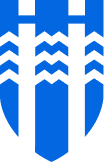 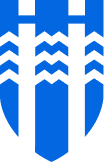 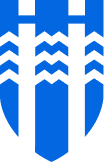 Hugmyndir mótaðar
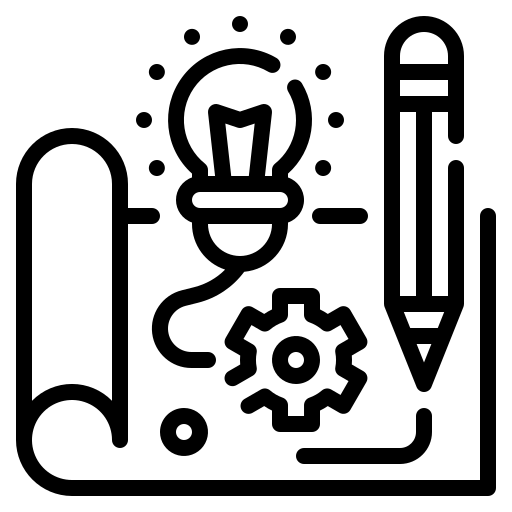 Já/Nei listinn
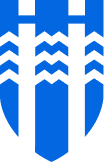 Já
Nei
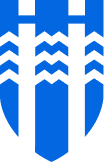 Hugmyndir mótaðar
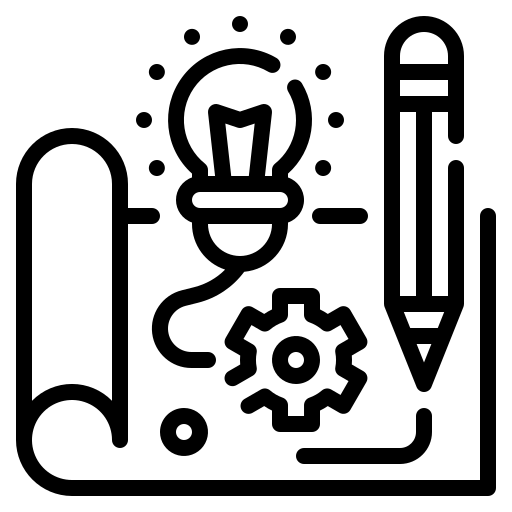 Er einhver að gleymast?
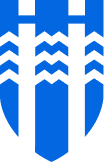 Ferli hönnunar / Hönnunarhugsun (Design Thinking)
Hugmyndir mótaðar
Þarfir
Samkennd
Hugarflug
Prófa
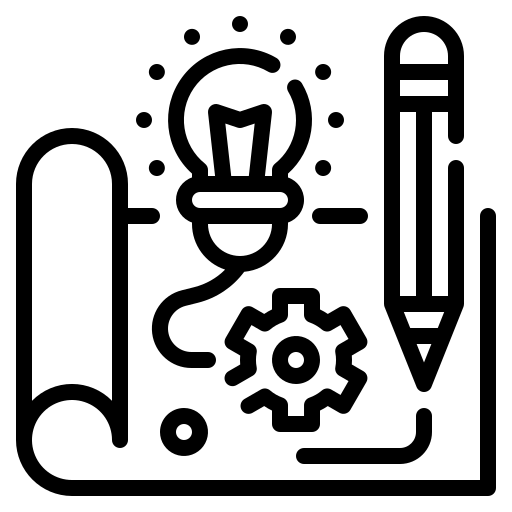 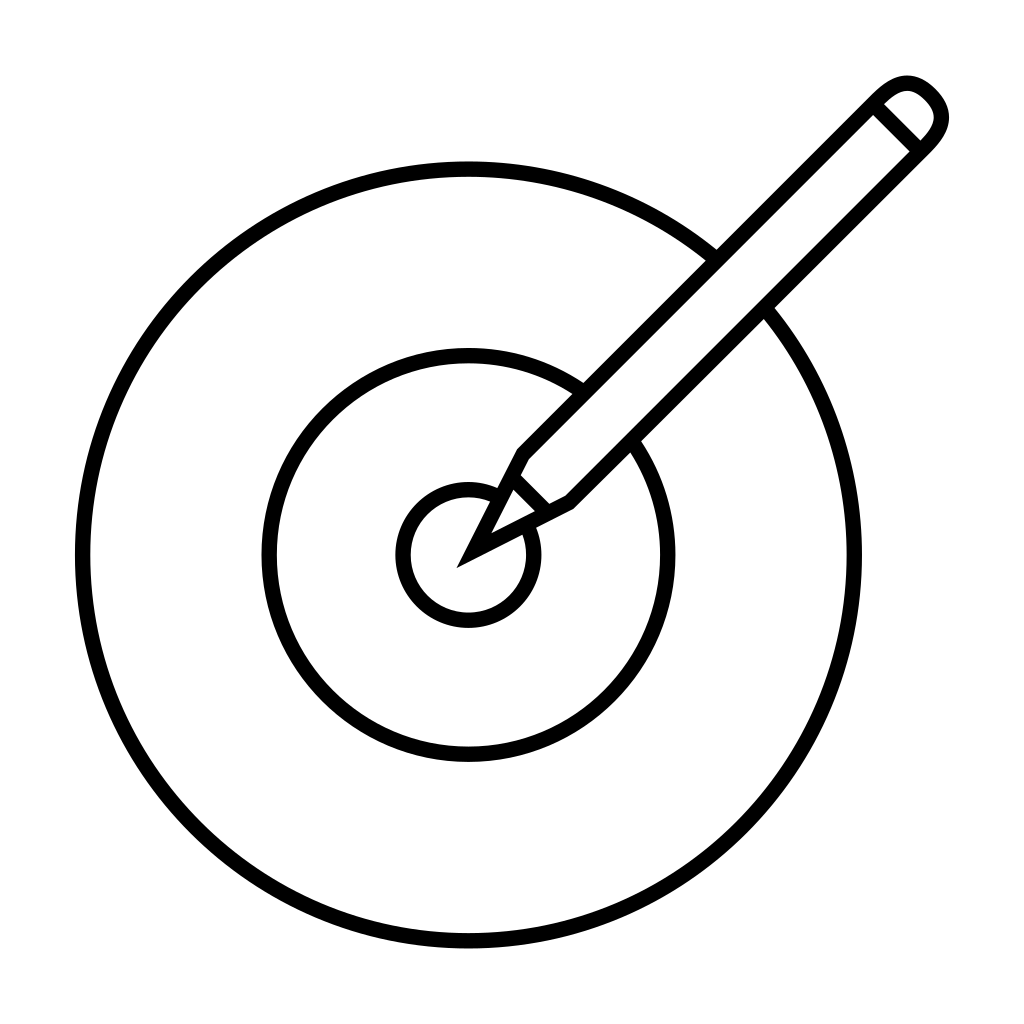 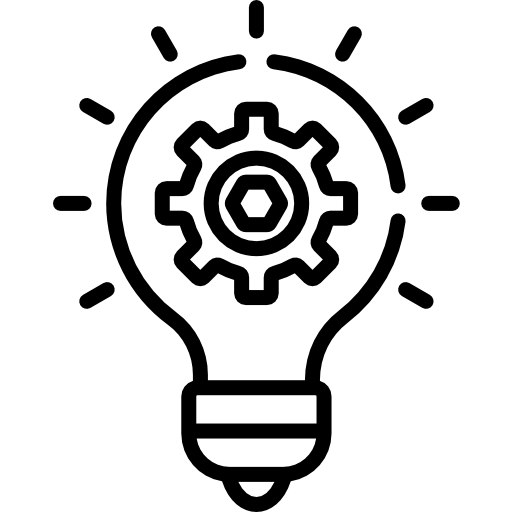 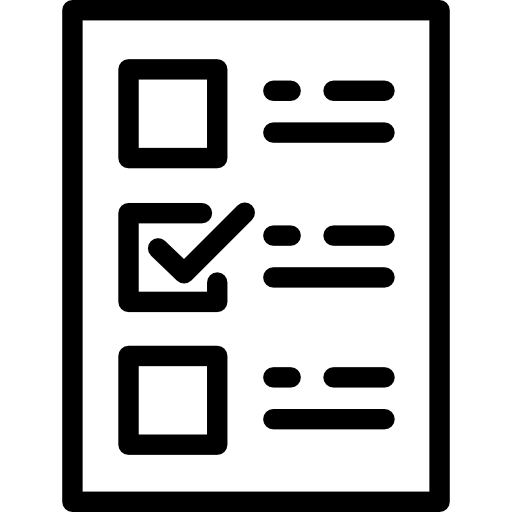 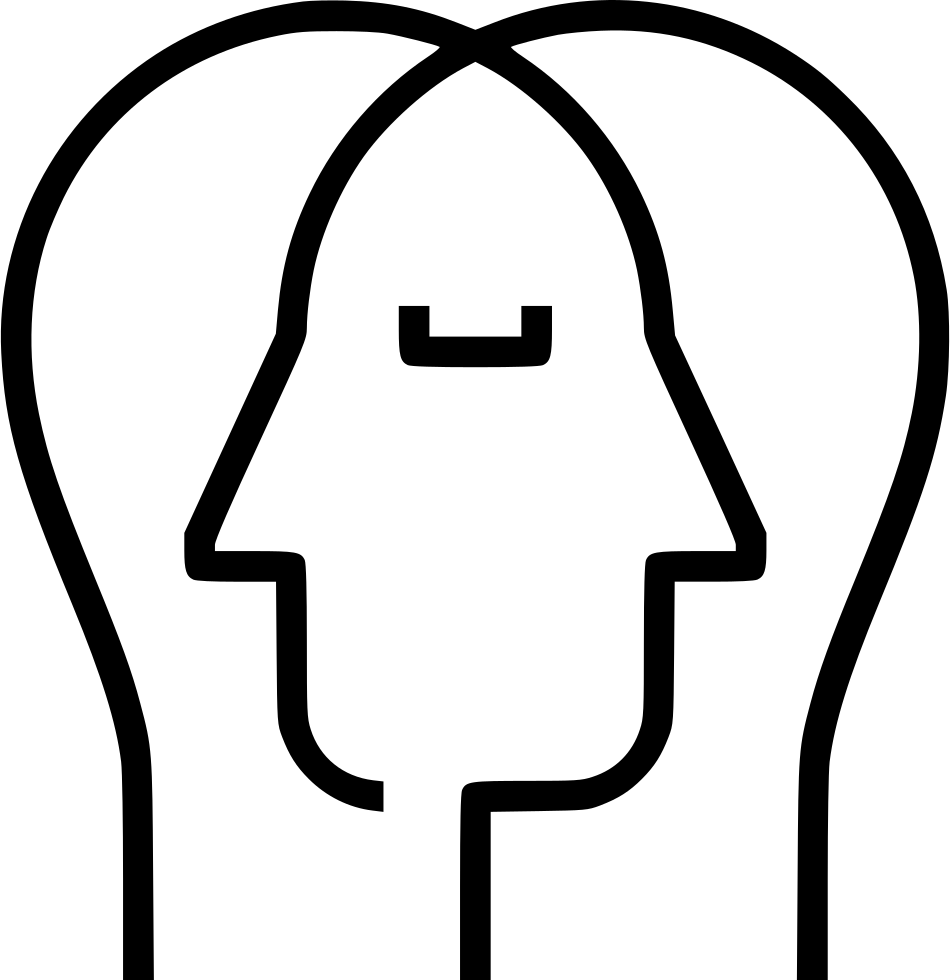